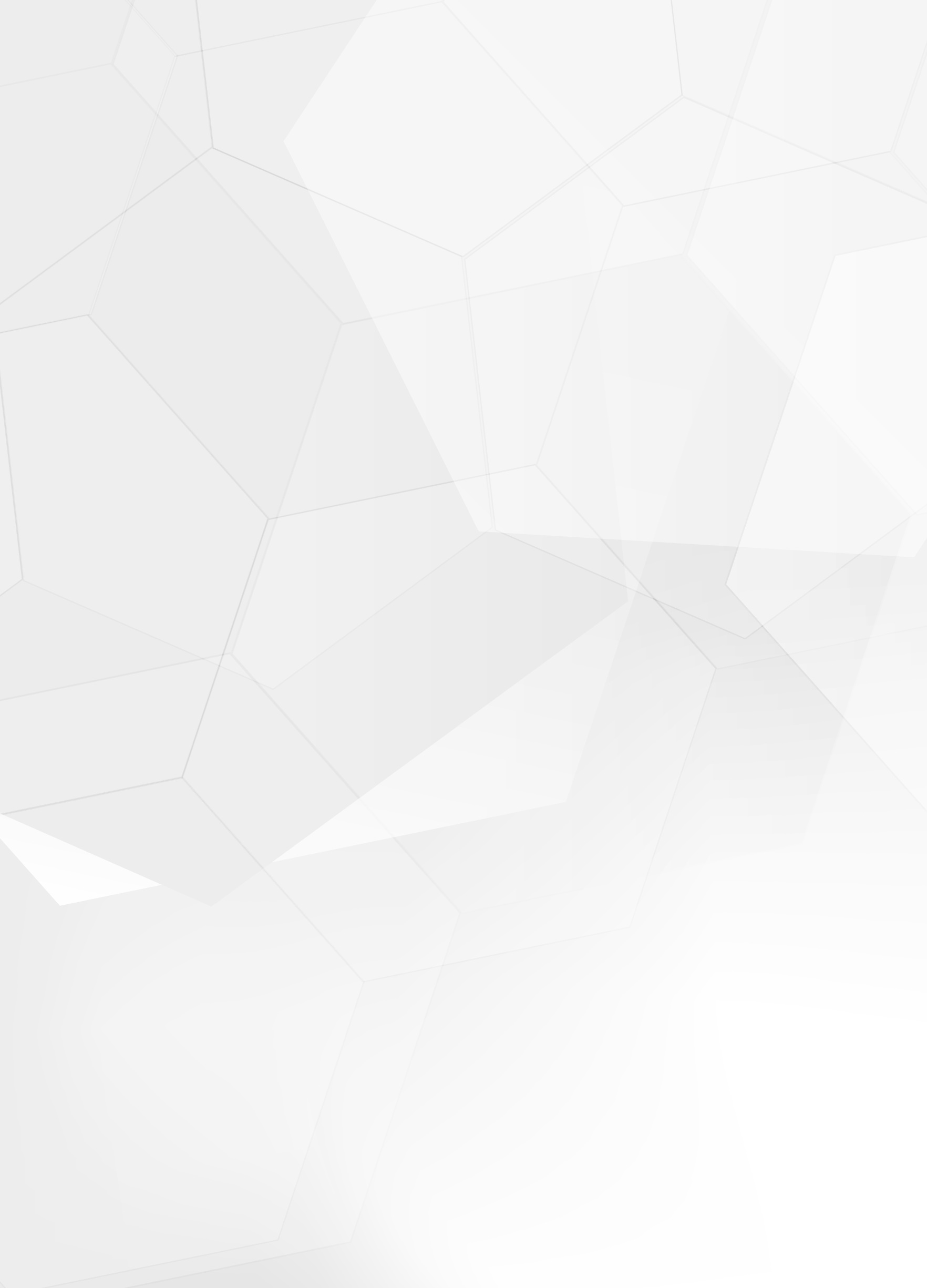 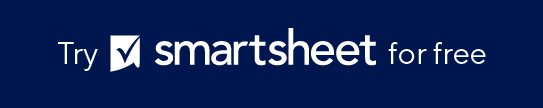 PowerPoint Multiple Project Timeline Template
COMPANY NAME
 
MM/DD/YY
 
Address
Phone
Email
Website
PROJECT DELIVERABLES
Enter Text
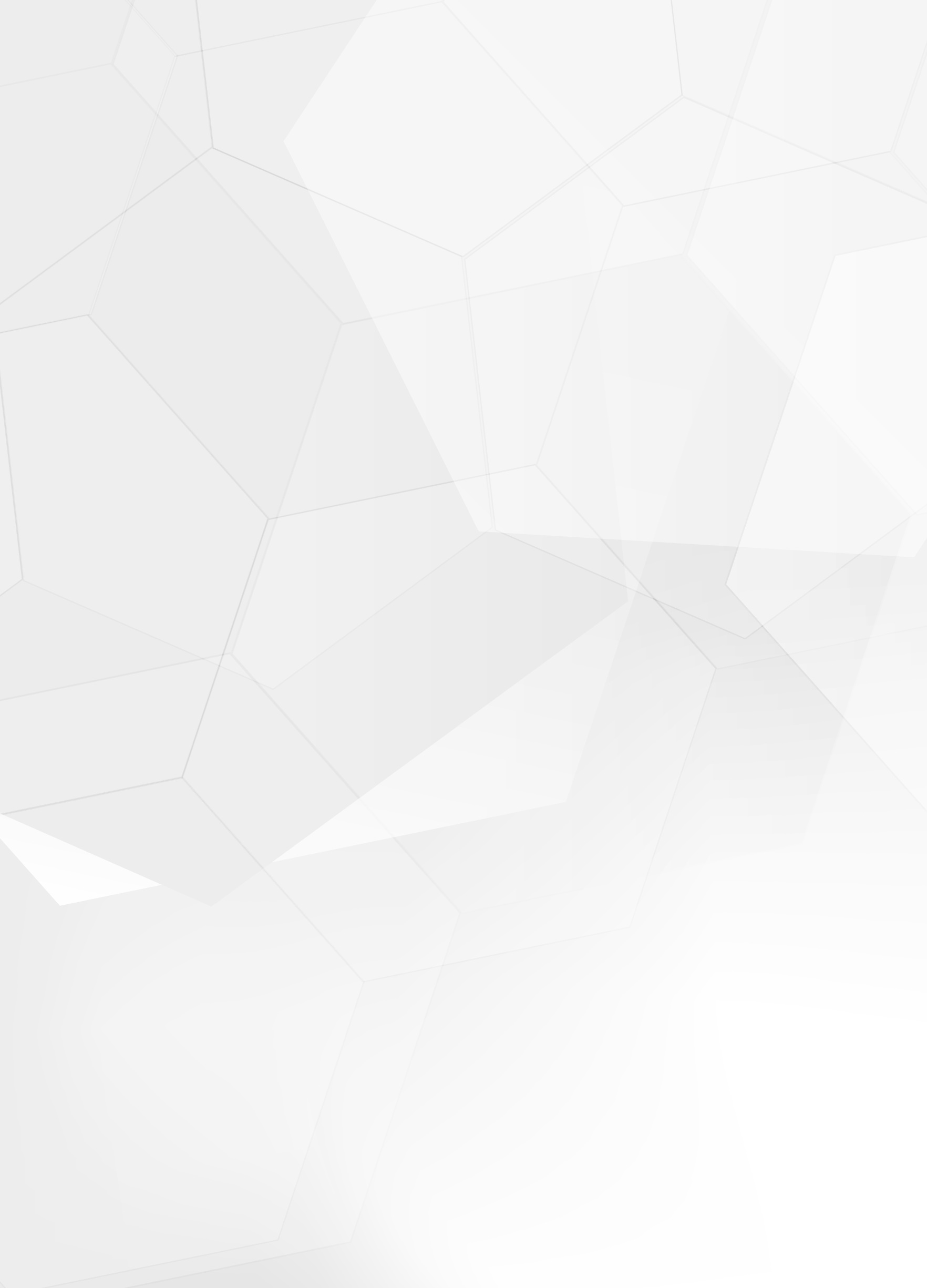 TABLE OF CONTENTS
5
1
RISK ANALYSIS AND RISK TOTAL
DELIVERY TIMELINE
6
2
OPEN AND PENDING ACTIONS
DAYS PER PROJECT
7
3
RESOURCE ALLOCATION
PROJECT REPORT
4
PROJECT FINANCIALS
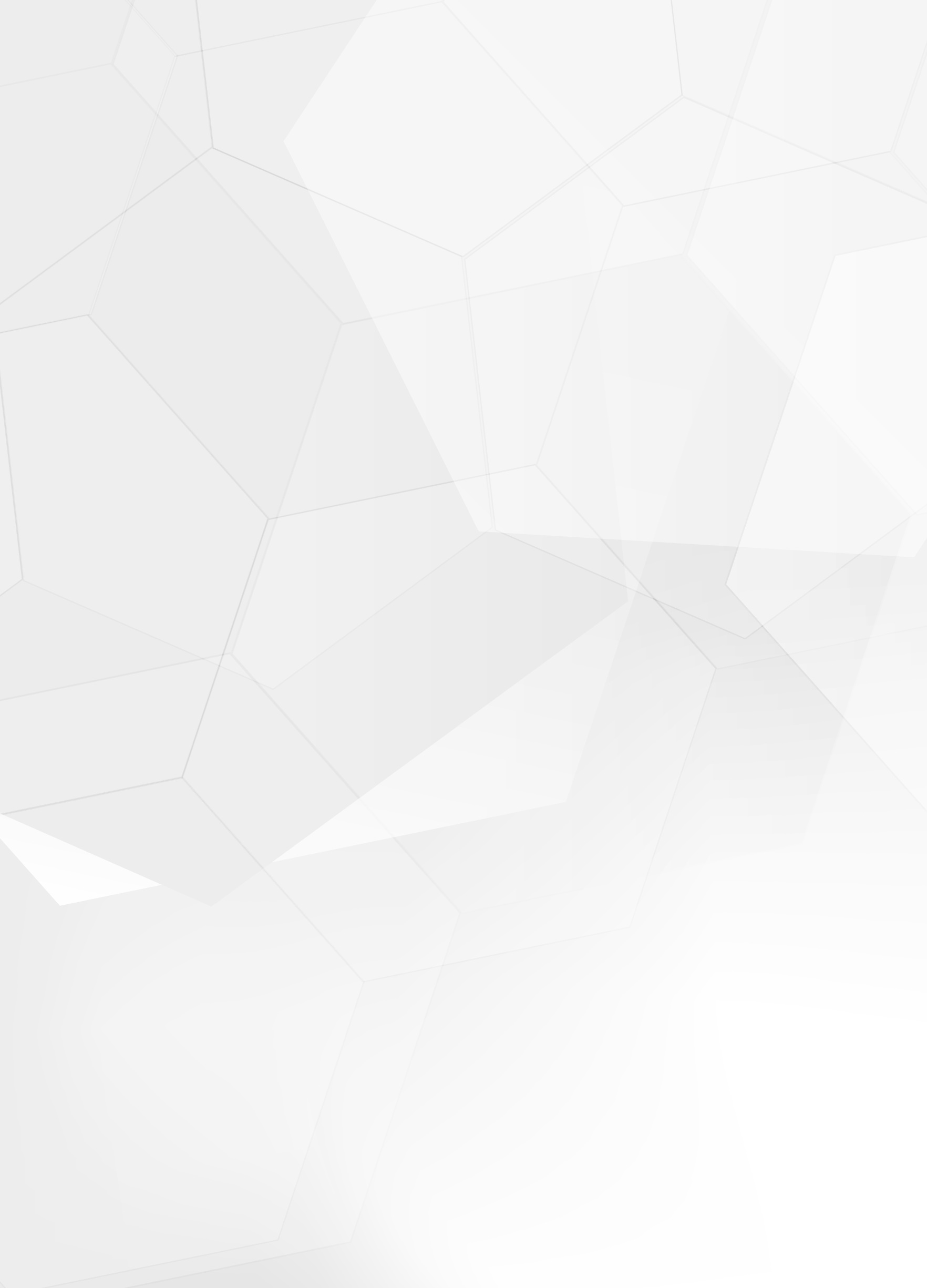 1. DELIVERY TIMELINE
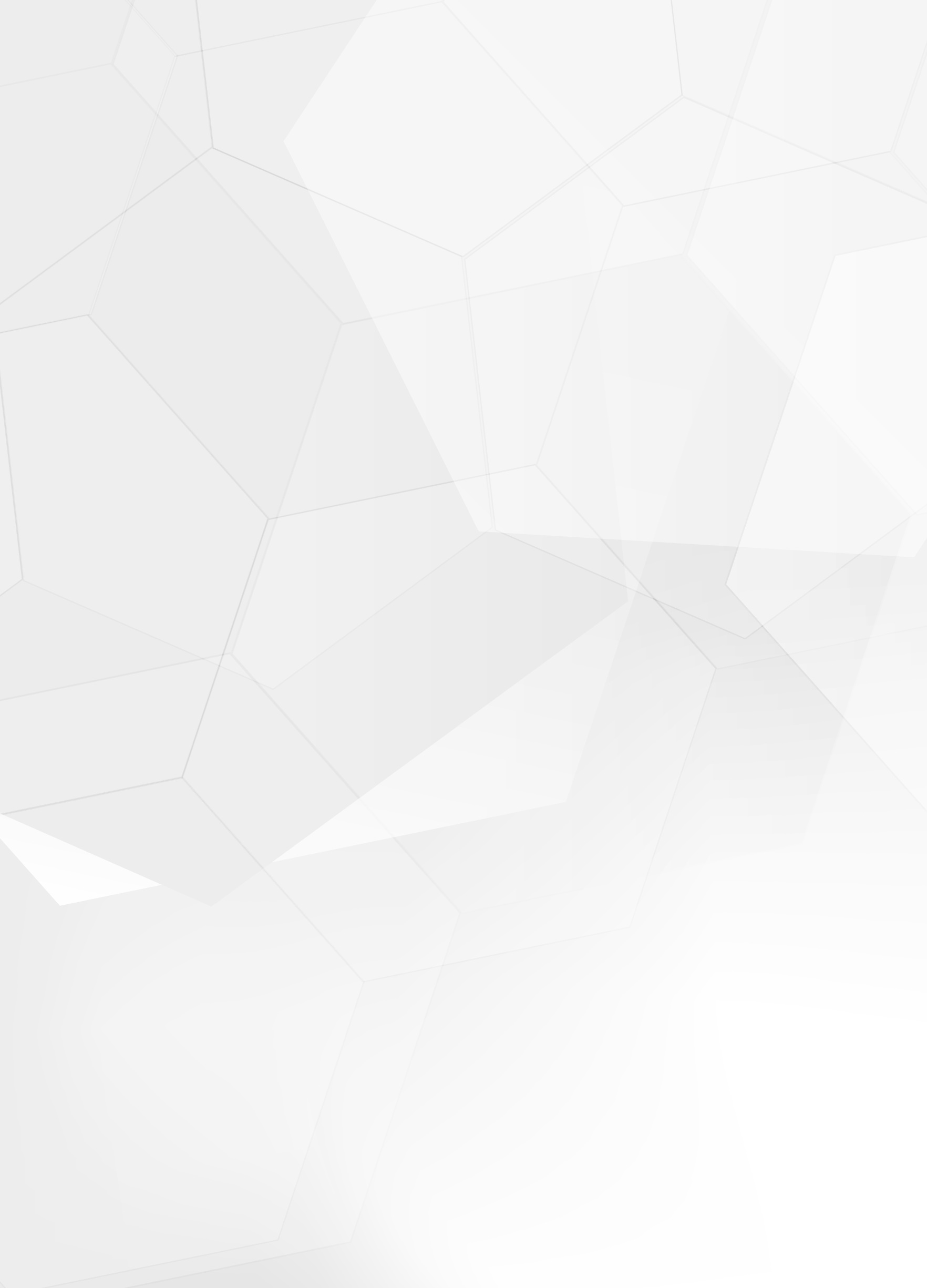 2. DAYS PER PROJECT
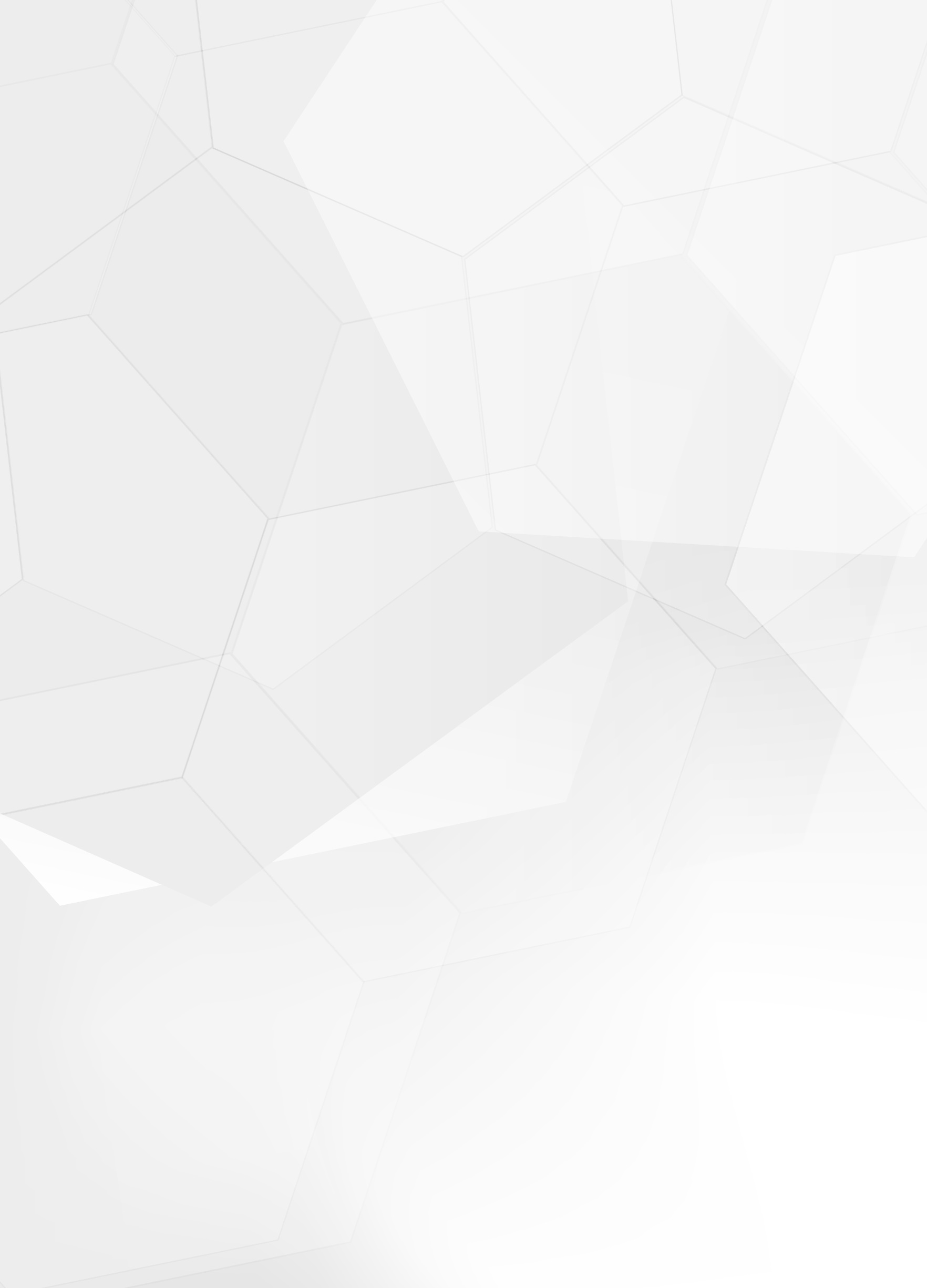 3. RESOURCE ALLOCATION
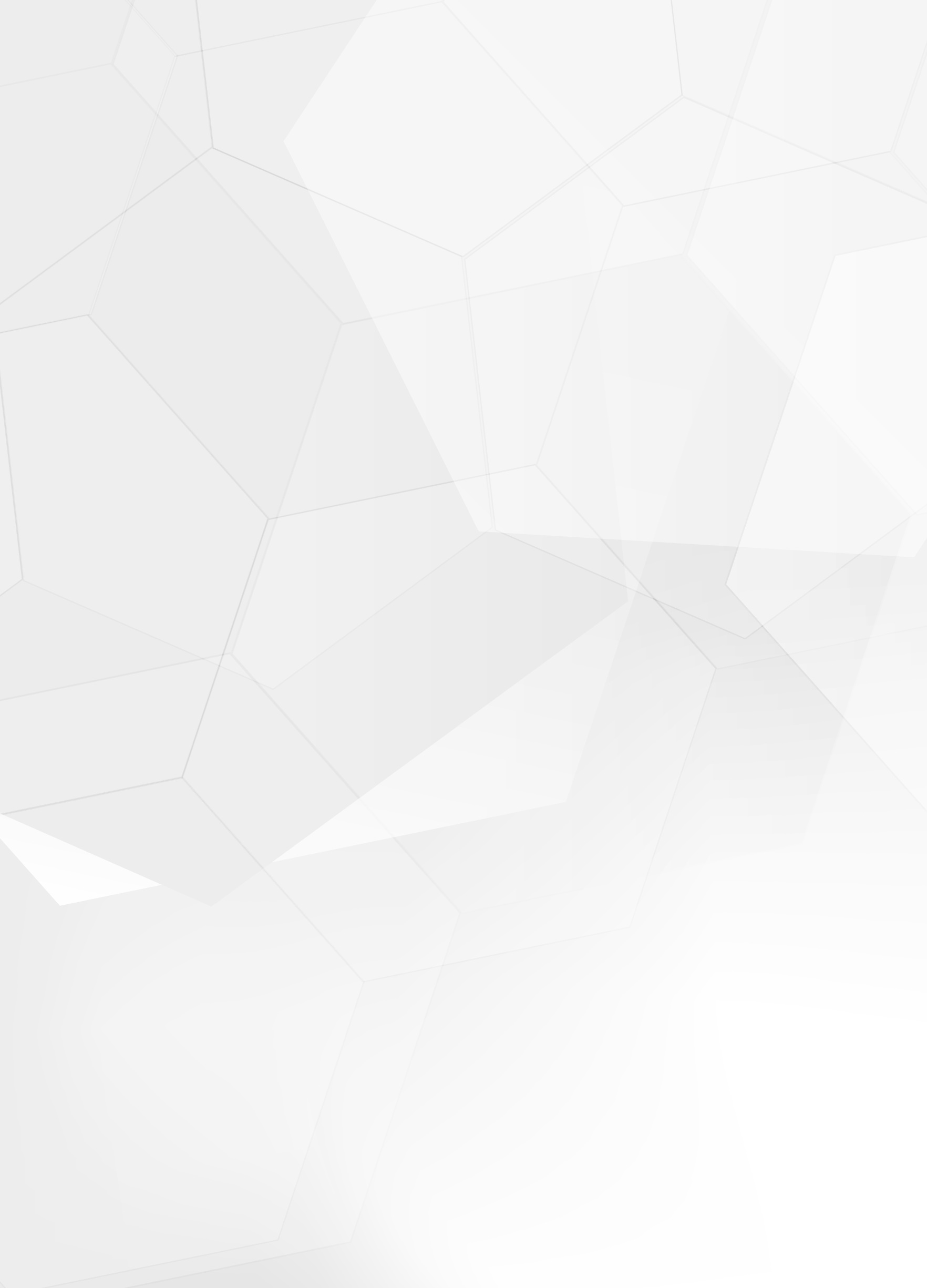 4. PROJECT FINANCIALS
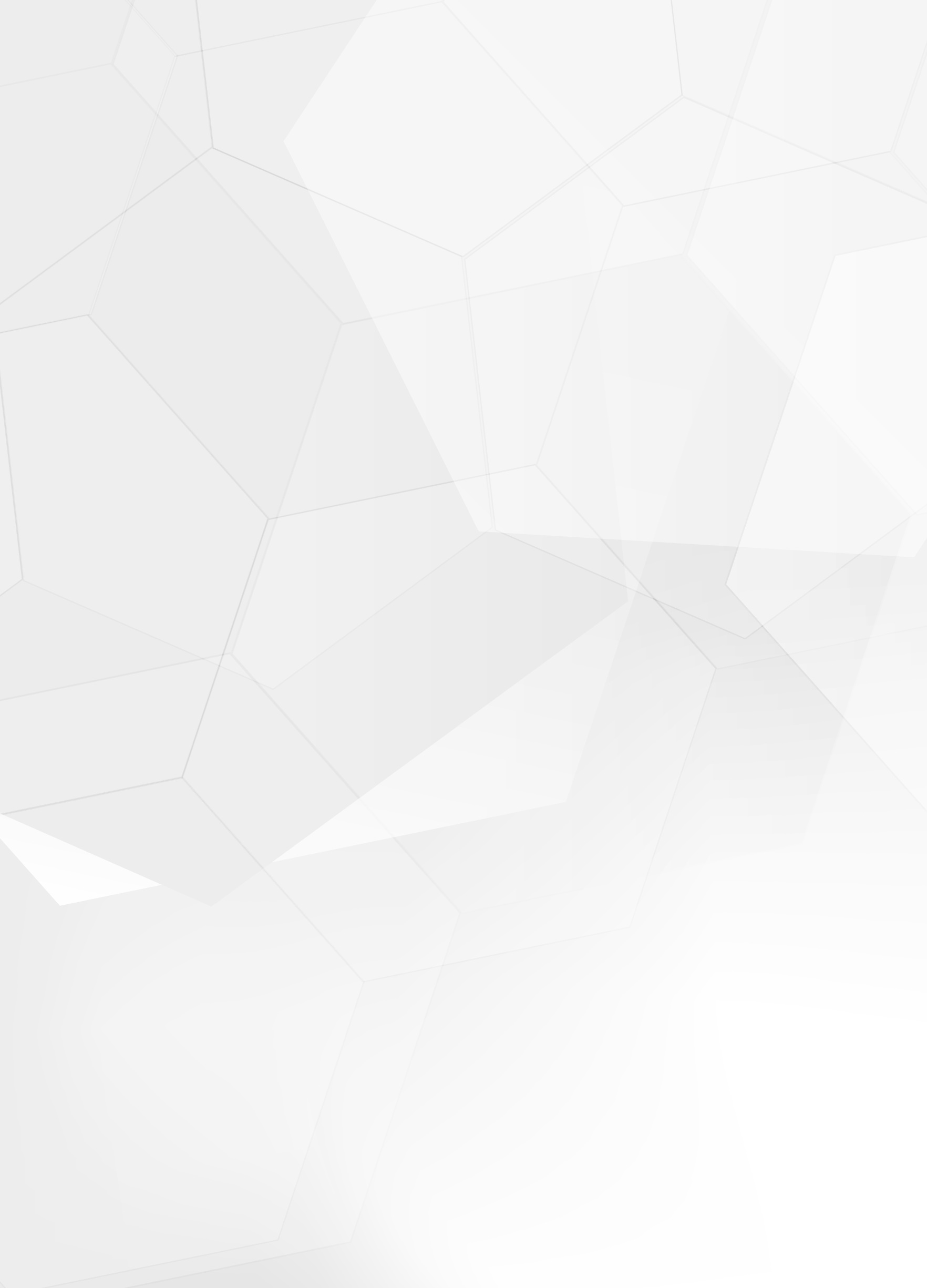 5. RISK ANALYSIS AND RISK TOTAL
RISK TOTAL
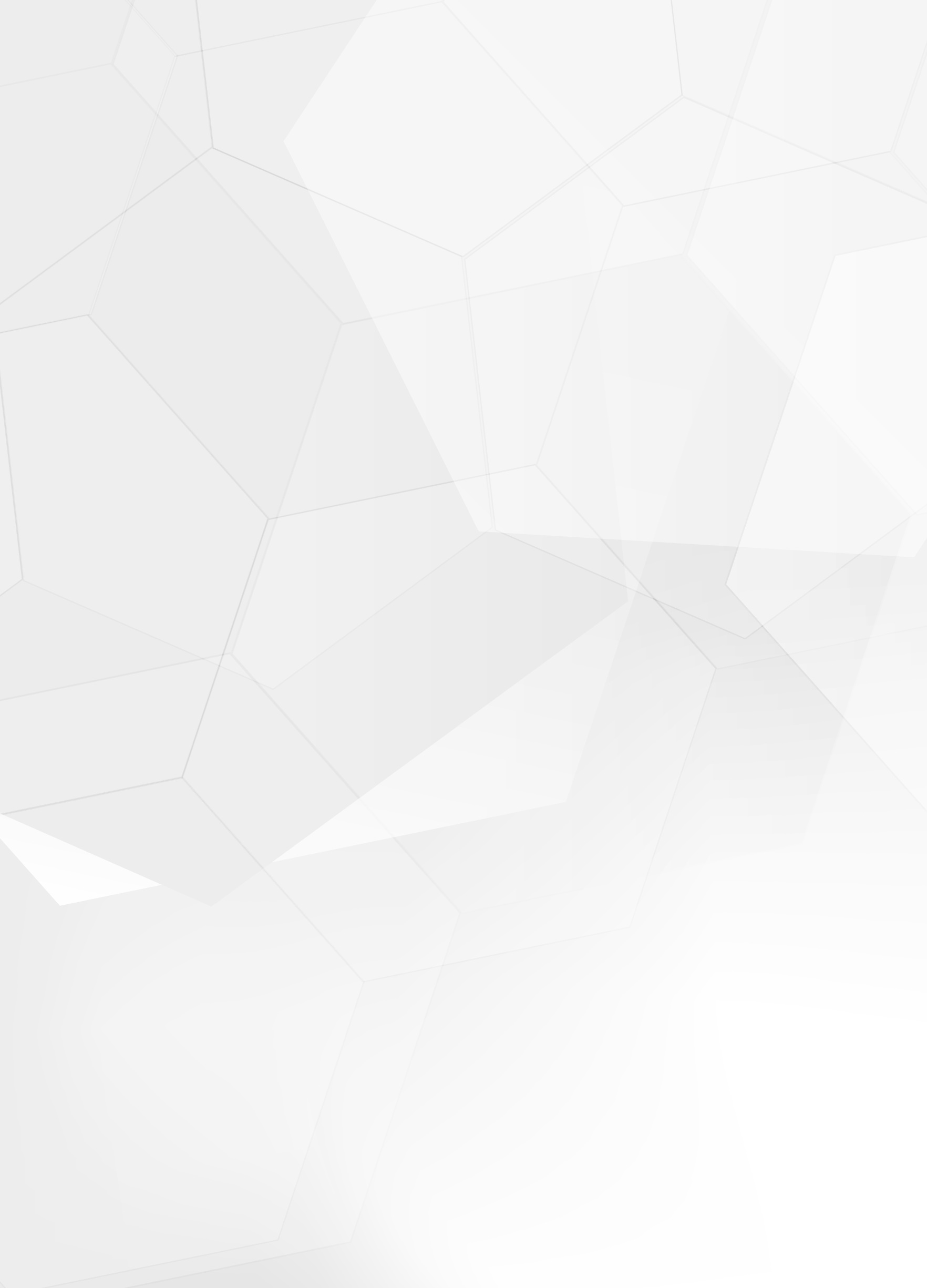 6. OPEN AND PENDING ACTIONS
ACTION TOTAL
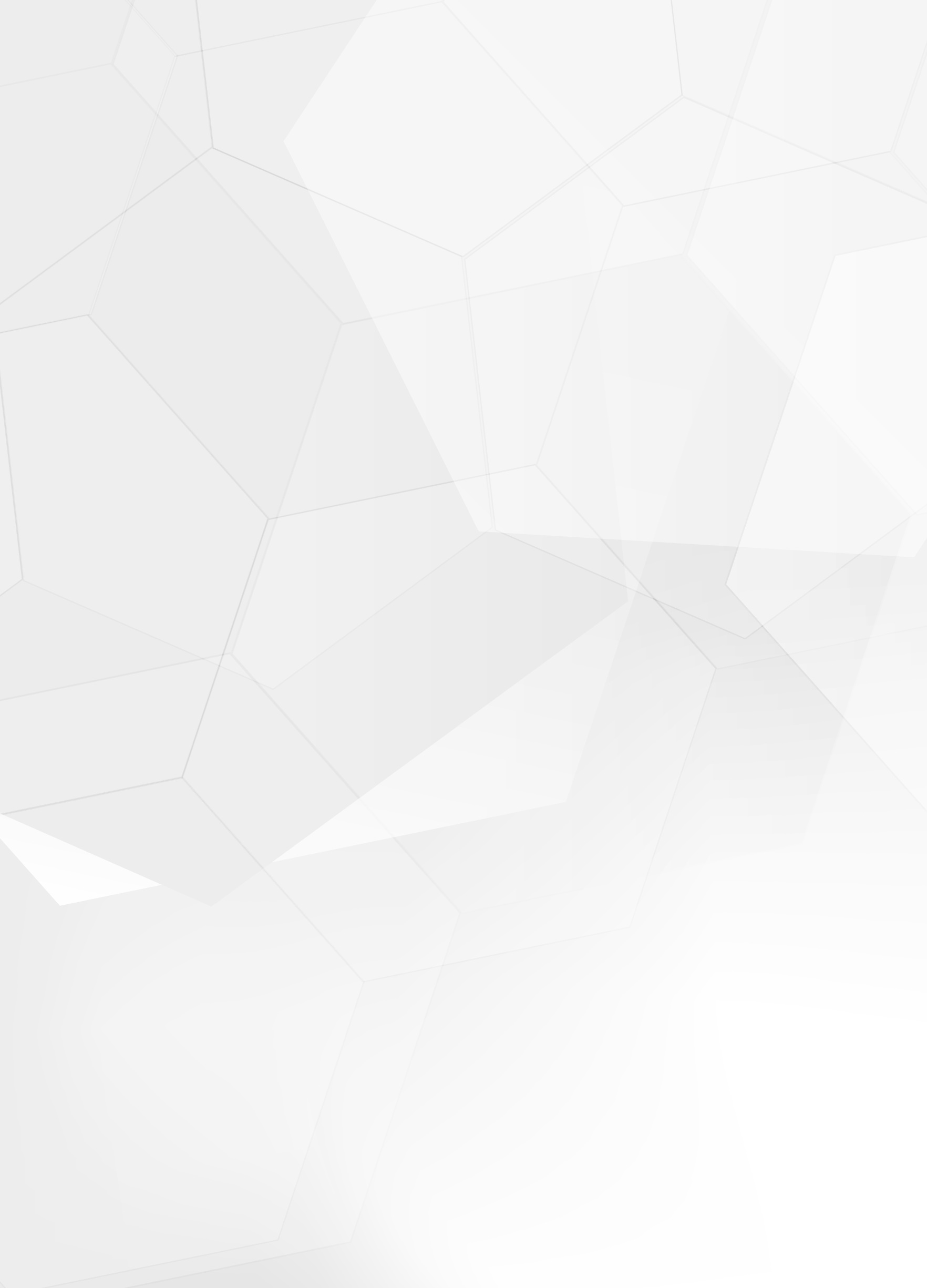 7. PROJECT REPORT